ОБУЗ «Родниковская ЦРБ»
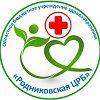 Ивановская область, г. Родники. ул.Любимова д.7
Проект «Школа будущих родителей»
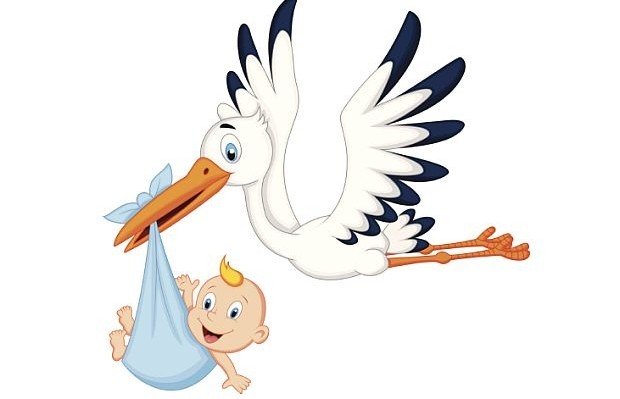 Команда проекта:
Руководитель проекта: заведующий детской поликлиникой Сизова Т.В.

Куратор проекта: главный врач Пономарёва М.А.

Авторы проекта: врач-педиатр Котыгина Ю.М.
                                врач-гинеколог Захарова А.С.

Участники проекта: врач-терапевт Марухина Е.Л.
                                      врач-психотерапевт Лукашева Е.Н.
                                      консультант по грудному вскармливанию Барабанова Т.Э.
                                      руководитель  Родниковского районного филиала  
                                      комитета Ивановской области ЗАГС Швецова М.А.
                                      специалисты ТУСЗН и Социального Фонда России
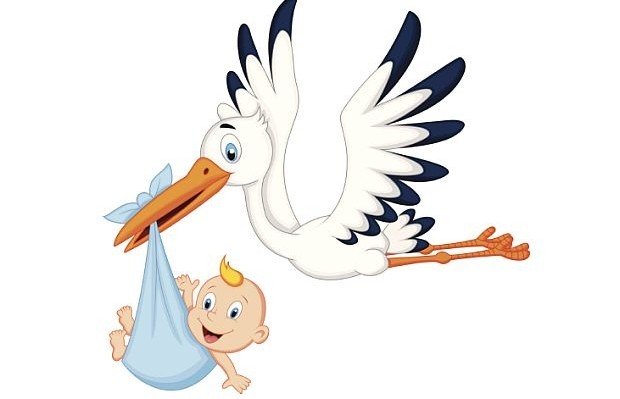 Актуальность проекта
Рождение ребенка всегда ассоциируется с чем-то по настоящему важным – с тем, что навсегда изменит прежнюю жизнь и станет началом новой жизни. Рождение ребенка это именно то событие, которого с нетерпением ждут все члены семьи: мамы, папы, бабушки и дедушки.

Сегодня для будущих родителей предлагается много доступной и интересной информации по родам и первому году жизни малыша, но, согласитесь, не один учебник не заменит уроков профессионалов – практикующих врачей, психологов. 

В школе для мам женщина попадает в благоприятную среду. Здесь такие же беременные, с которыми можно обсудить свои проблемы и опасения. Можно обсудить с врачами в неформальной обстановке все волнующие вопросы.

В настоящее время школы будущих родителей набирают значительные обороты. В крупных городах существует огромное количество платных курсов для мам.  Для  нашего города это первая и единственная  бесплатная школа для будущих родителей.
Цель и задачи проекта
Цель: обеспечение  будущих родителей качественной и доступной информацией о течении беременности, подготовке к родам, встрече с малышом, о вопросах поддержки грудного вскармливания и формирование позитивного отношения к предстоящим родам 

Задачи: 

1. Провести аналитический обзор информации, полученной в ходе опроса в социальных сетях об открытии школы
2.  Составить программу занятий и разработать дизайн для флаеров
3.  Разработать теоретические лекции с наглядными презентациями
4.  Привлечение СМИ к распространению рекламы об открытии
    школы
Организация работы женской консультации в ОБУЗ «Родниковская ЦРБ»
Женская консультация обеспечивает гинекологическую и акушерскую помощь женскому населению Родниковского района (14420 женщин в возрасте от 18 лет). 
В структуре подразделения работает 3 врача.
Обеспечено полноценное наблюдение по беременности, включая лабораторную и функциональную диагностику (УЗИ, КТГ).
В настоящее время в консультации состоит на учете 116 беременных.
Родоразрешение беременных низкой степени риска осуществляется в родильном доме г. Вичуга. Женщины с высокой степенью риска маршрутизируются в НИИ МиД им. В.Н.Городкова г.Иваново. В отдельных случаях по согласованию возможно родоразрешение в стационарах 2-го уровня г.Иваново (родильные дома №1 и №4).
Организация работы детской поликлиники в ОБУЗ «Родниковская ЦРБ»
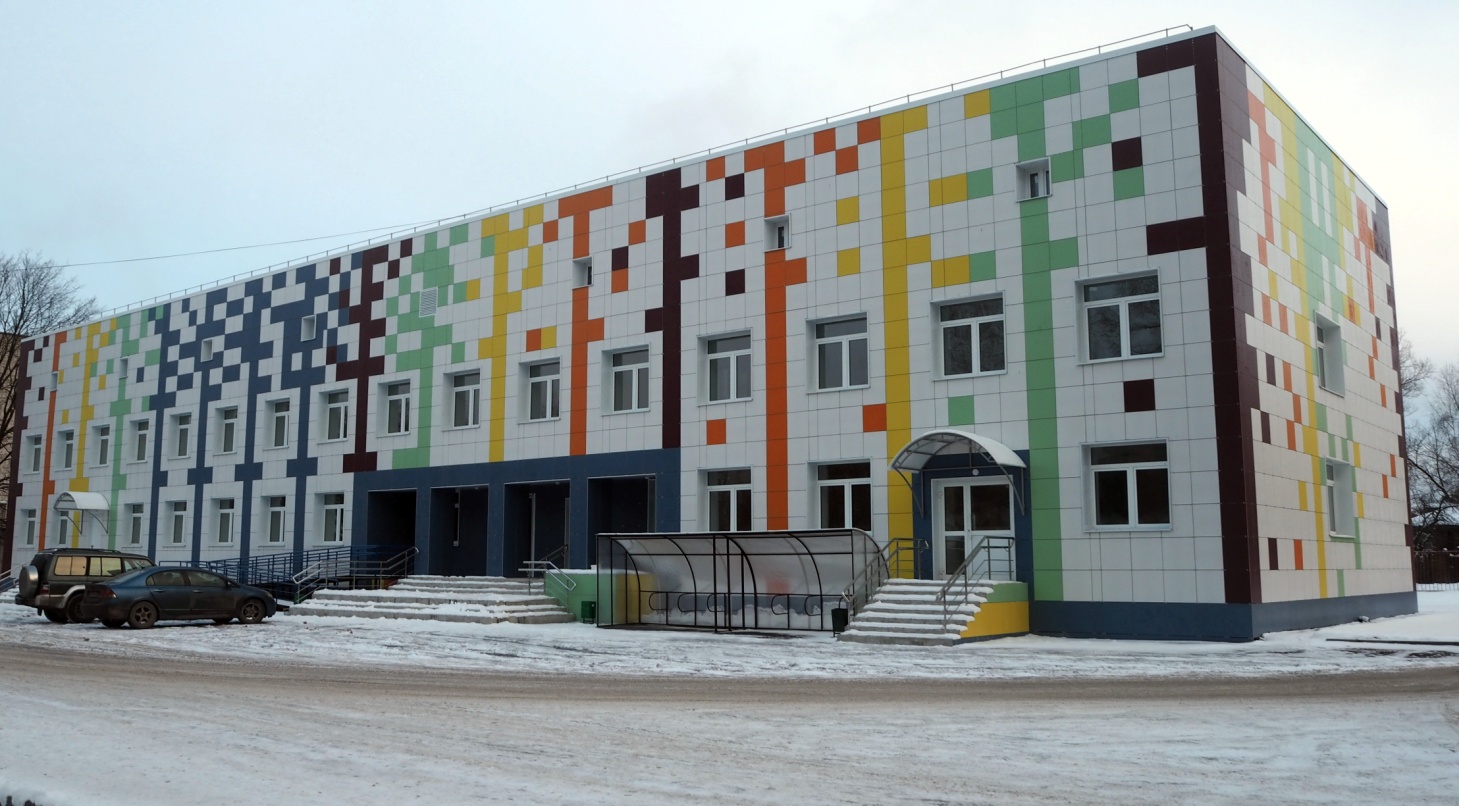 Детская поликлиника открыта в 1999 году. Капитальный ремонт в 2021 году.
Организация работы детской поликлиники в ОБУЗ «Родниковская ЦРБ»
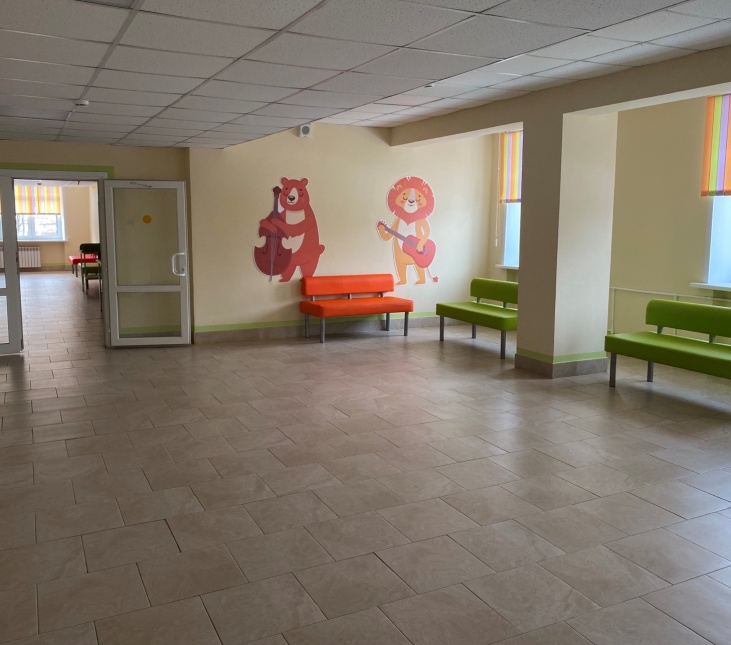 Рассчитана на 150 посещений в день. Численность прикрепленного населения около 6000 детей
В структуре детской поликлиники 6 педиатрических участков, ведут приемы специалисты узкого профиля: офтальмолог, оториноларинголог, невролог, хирург, гинеколог, зубной врач, врачи УЗИ и функциональной диагностики, фельдшер кабинета неотложной медицинской помощи 
Все кабинеты оснащены автоматизированным рабочим местом, внедрена программа 1С
Работа детской поликлиники строится на принципах «бережливых технологий»
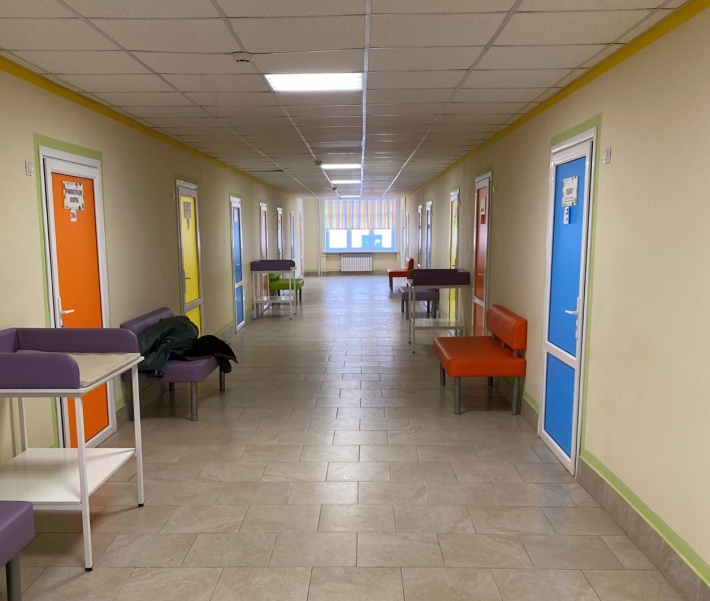 Реализация проекта
Сбор и анализ информации, полученной в ходе социального опроса
Определение актуальных тем для программы занятий
Разработка дизайна программы и флаеров
Программа включает  7 занятий

Лекционный материал построен логически от момента зачатия ребенка, развития беременности к рождению малыша и послеродовому восстановлению

 Каждое занятие состоит из 2 частей, которые проводят врачи разных специальностей
Программа и флаер
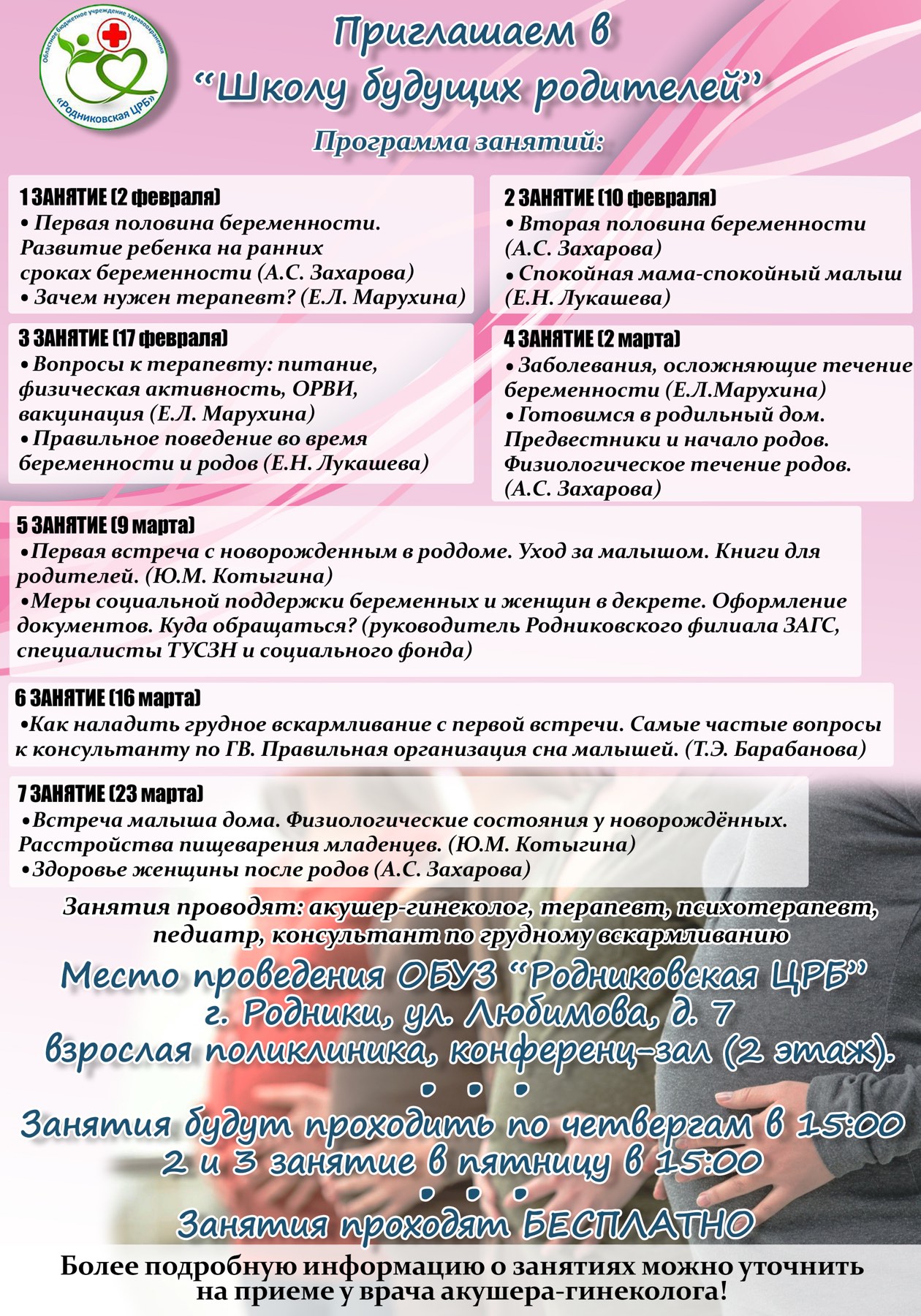 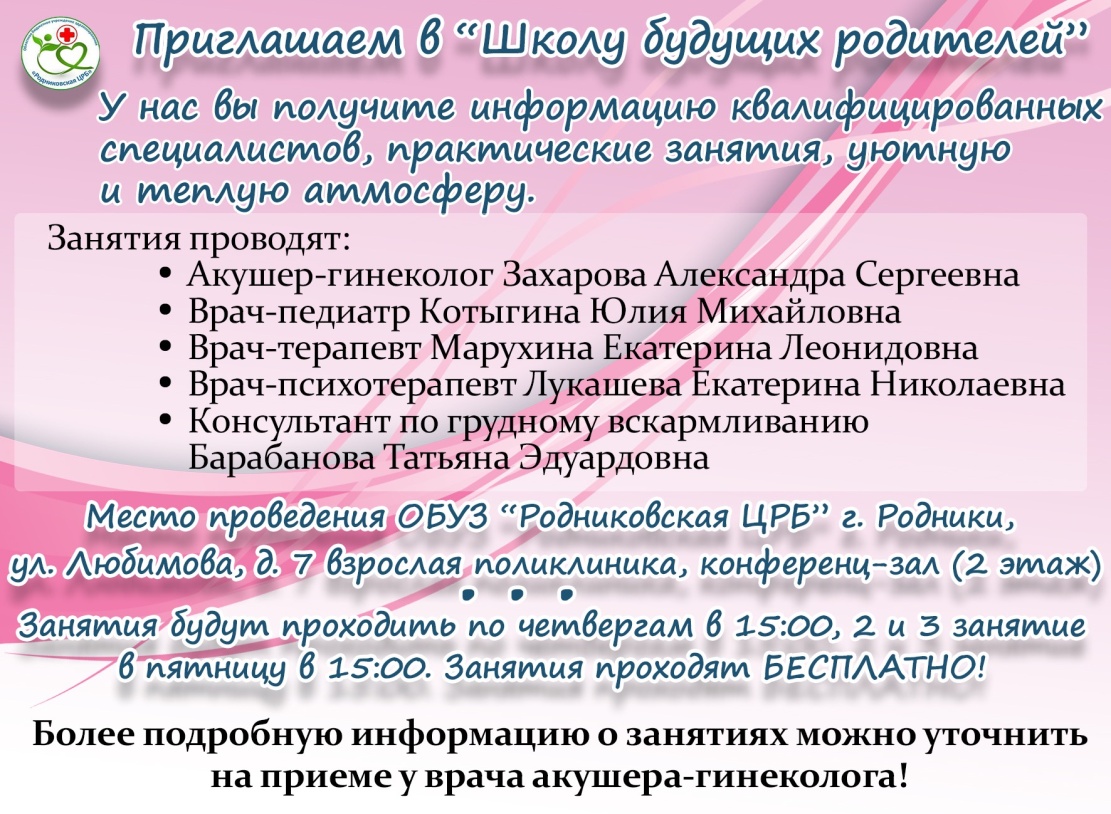 Фотоотчет с занятий
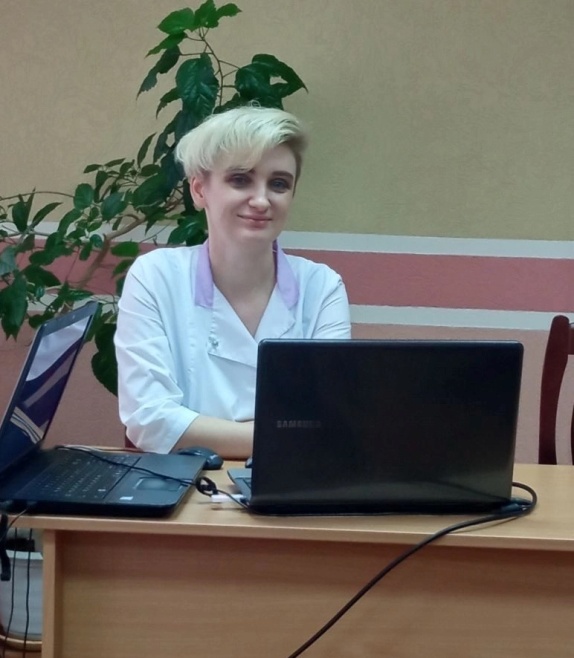 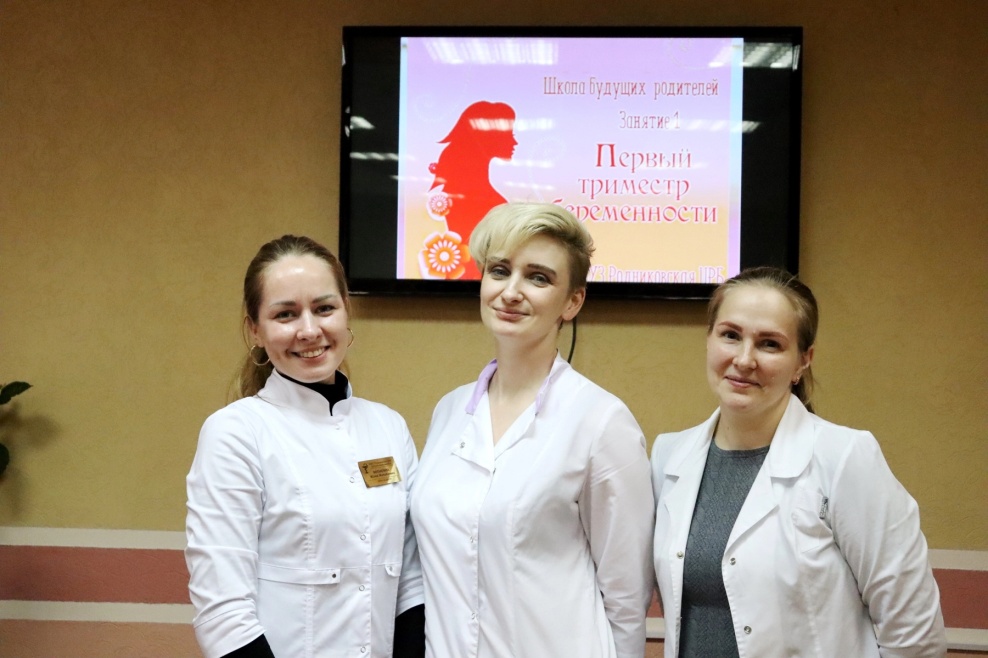 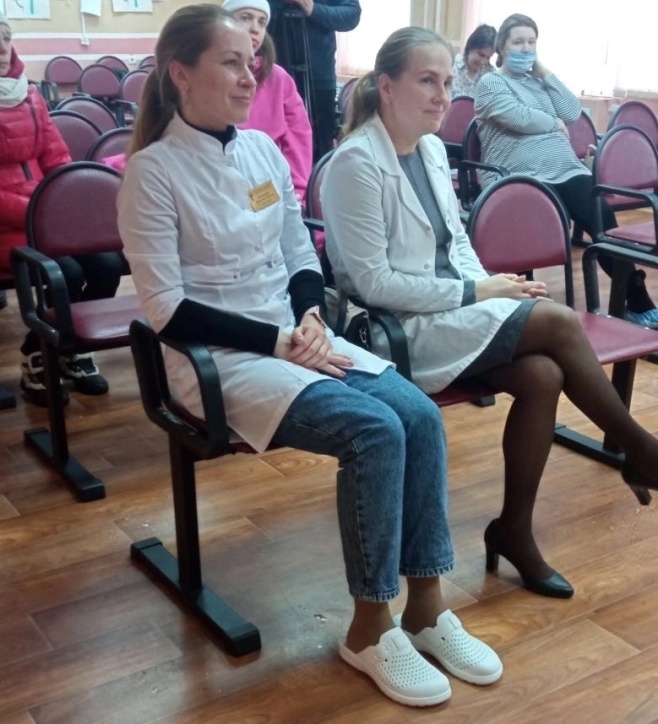 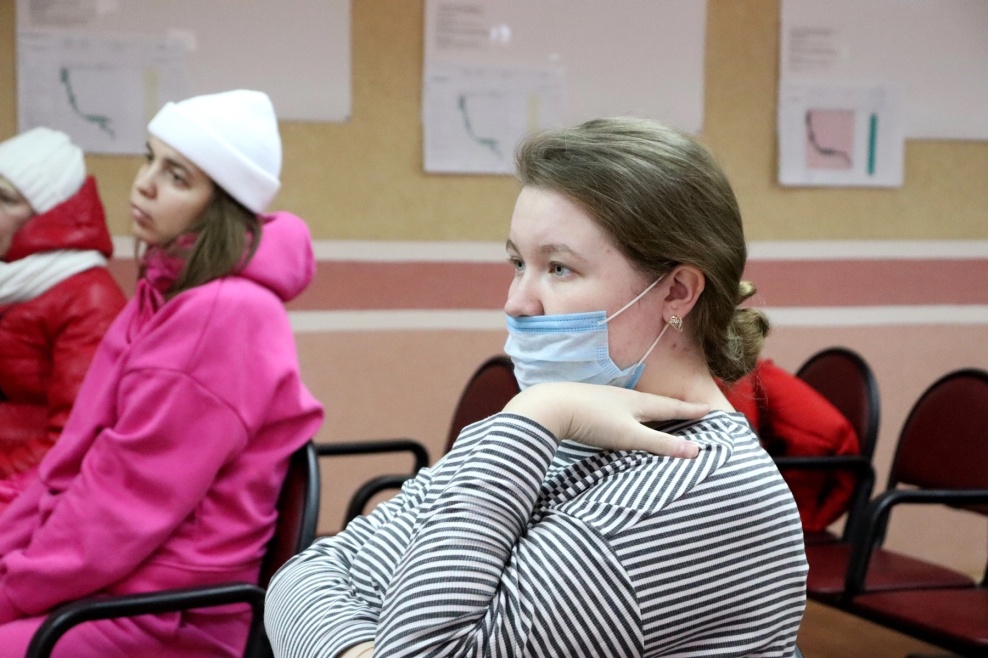 Итоги проекта
Повышение осведомленности пациентов качественной и доступной информацией, касающейся беременных женщин 
Создание на базе ОБУЗ «Родниковская ЦРБ» первой и единственной  «Школы будущих родителей»
Отзывы участниц проекта
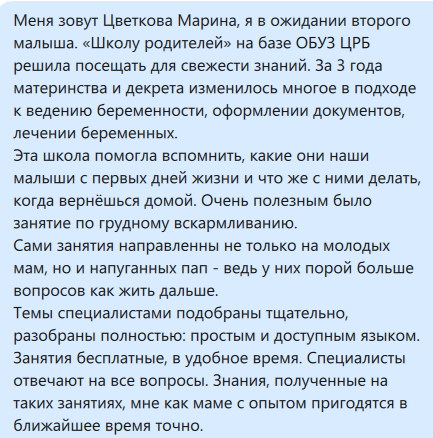 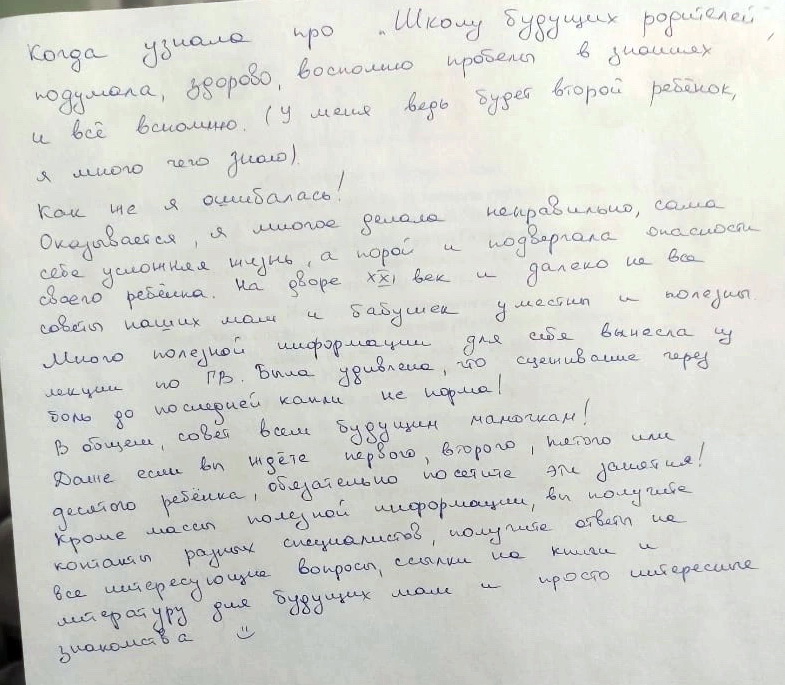 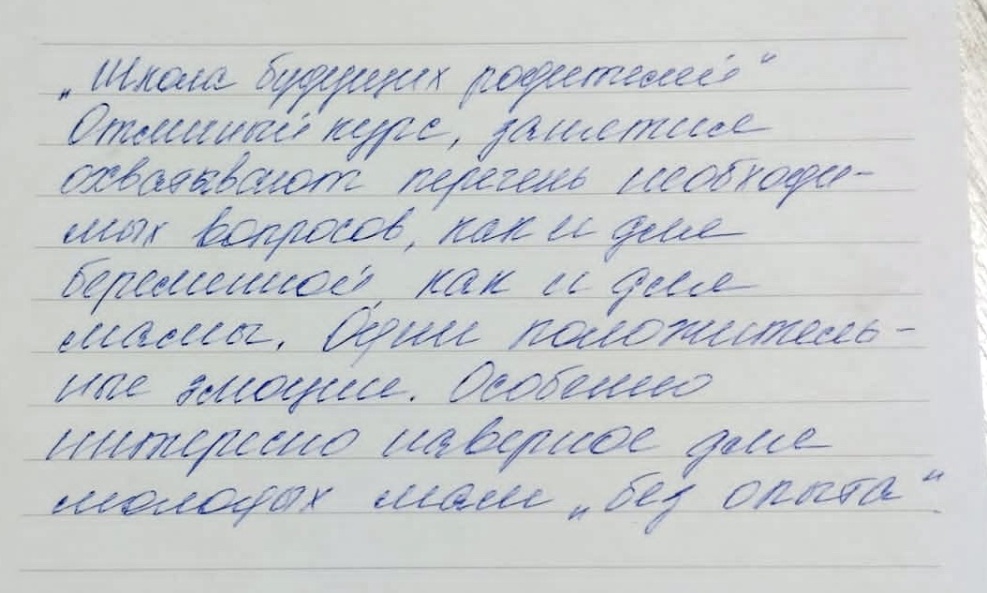 Приложение
Заметка в группе «Родниковский рабочий»  https://vk.com/wall-122980151_33564
Видеосюжет с первого дня открытия школы  https://vk.com/wall-184227434_7379
Список использованной литературы
Приказ от 6.12.21г. №1122н «Об утверждении национального календаря профилактических прививок, календаря профилактических прививок по эпидемиологическим показаниям и порядка проведения профилактических прививок»
Приказ от 27.12.2022 «Об утверждении перечней федеральных государственных медицинских организаций, осуществляющих расширенный неонатальный скрининг»
Приказ от 10.08.2017 №514н «О порядке проведения профилактических медицинских осмотров несовершеннолетних»
https://www.healthychildren.org/English/Pages/default.aspx
Национальная программа «Недостаточность витамина Д у детей и подростков в РФ: современные подходы к коррекции» 2021 год
Союз педиатров России  https://www.pediatr-russia.ru/
Приказ Министерства здравоохранения РФ от 20 октября 2020 г. N 1130н "Об утверждении Порядка оказания медицинской помощи по профилю "акушерство и гинекология"
Клинические рекомендации «Нормальная беременность»
Клинические рекомендации «Роды одноплодные, самопроизвольное родоразрешение в затылочном предлежании (нормальные роды)»